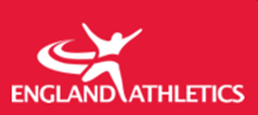 England Athletics Regional Endurance Training SessionSunday 20th March 0945-1230Chelmsford Athletics Track Club HouseCM1 2EH Focus on RAMP warm up, effective pacing/pace judgement and planningPractical grass-based training session for athletes and coaches Please email Jo Wilkinson jwilkinson@englandathletics.org to attend or for further information.Free to registered England Athletics coaches and athletes
Endurance Training Session
Sunday 20th March
At Chelmsford AC
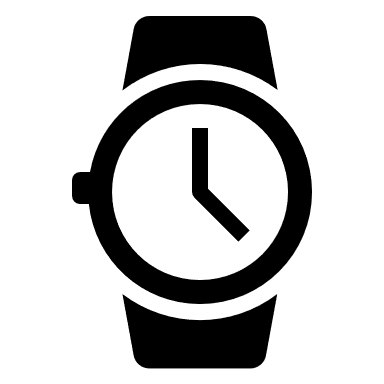 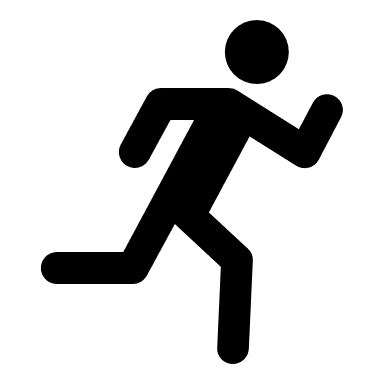